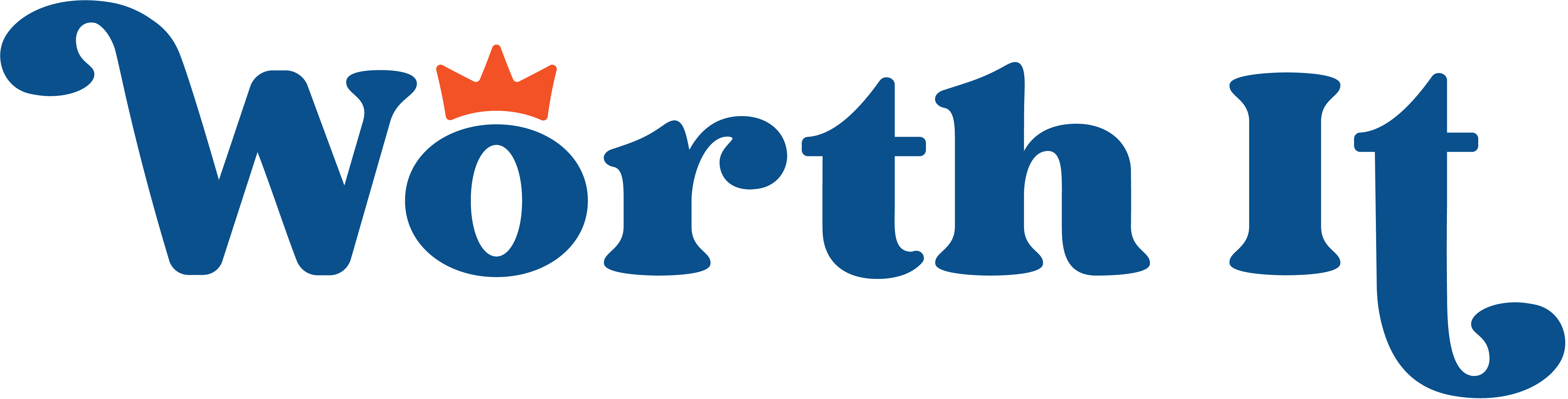 Because Who You Believe You Are Determines Everything
These materials are the express property of Worth It and may not be reproduced or altered in any way without the express consent of Worth It.
© youreworthit.info
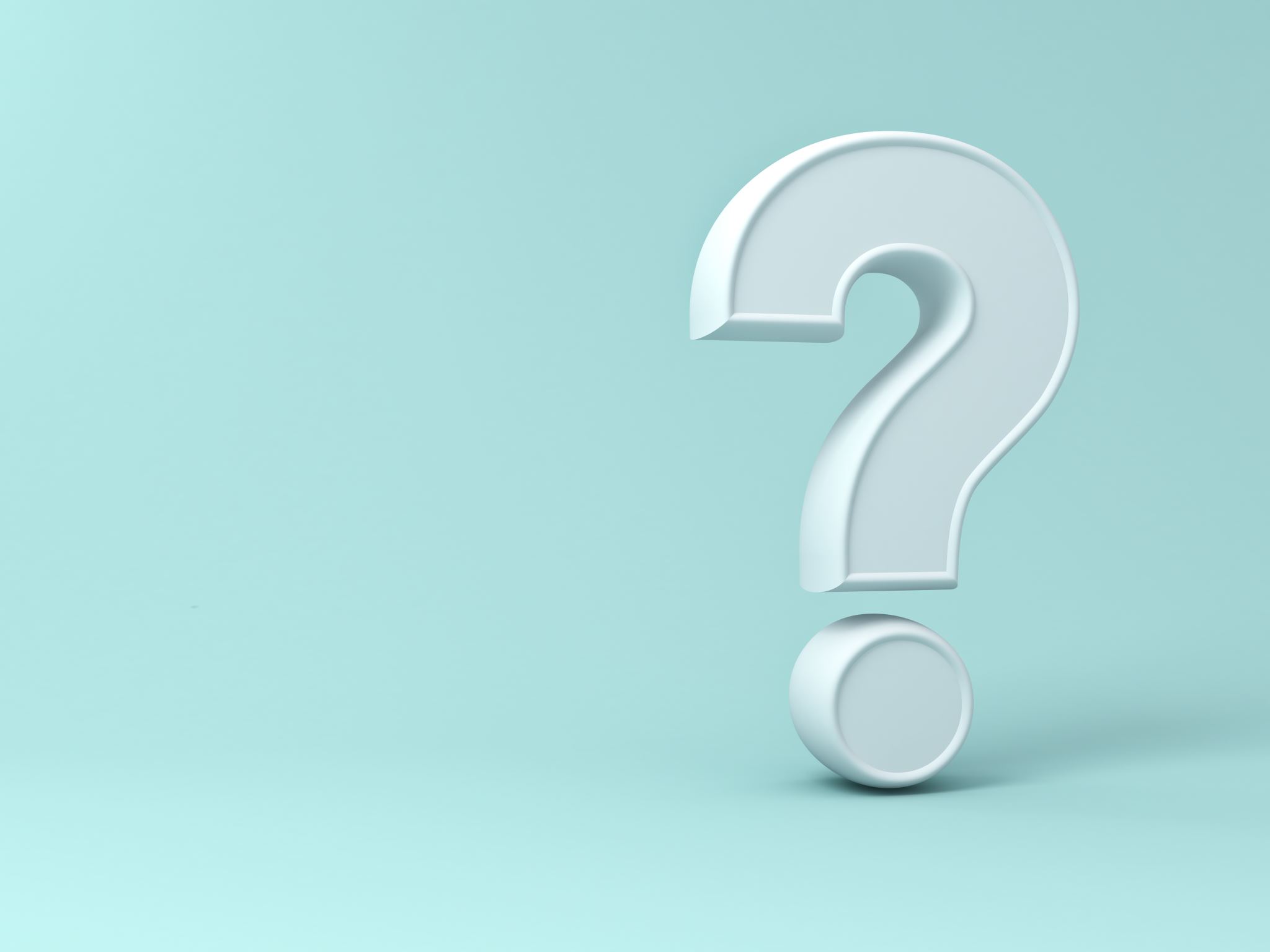 Who am I?
What is my purpose?
How do I live a good life?
[Speaker Notes: Worth It 
Why we are here
-   Answer the question of identity and purpose 
Remember the Promise: Death of Christ – sons and daughter
Identity = avoid issues]
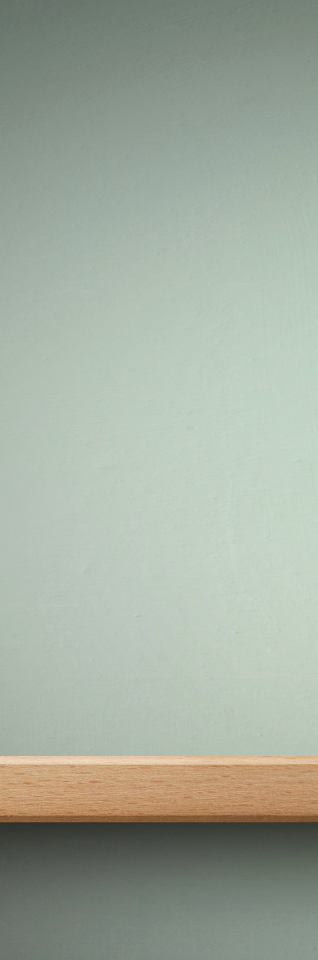 Where Do You Find Your Worth?
- Sports		- Physical Appearance 

- Grades 		- Friend Group 

- Money		- # Of Followers

- Boyfriend/Girlfriend
Where Your Worth Is, Your Life Is
“How you think about something shows how you treat it.”
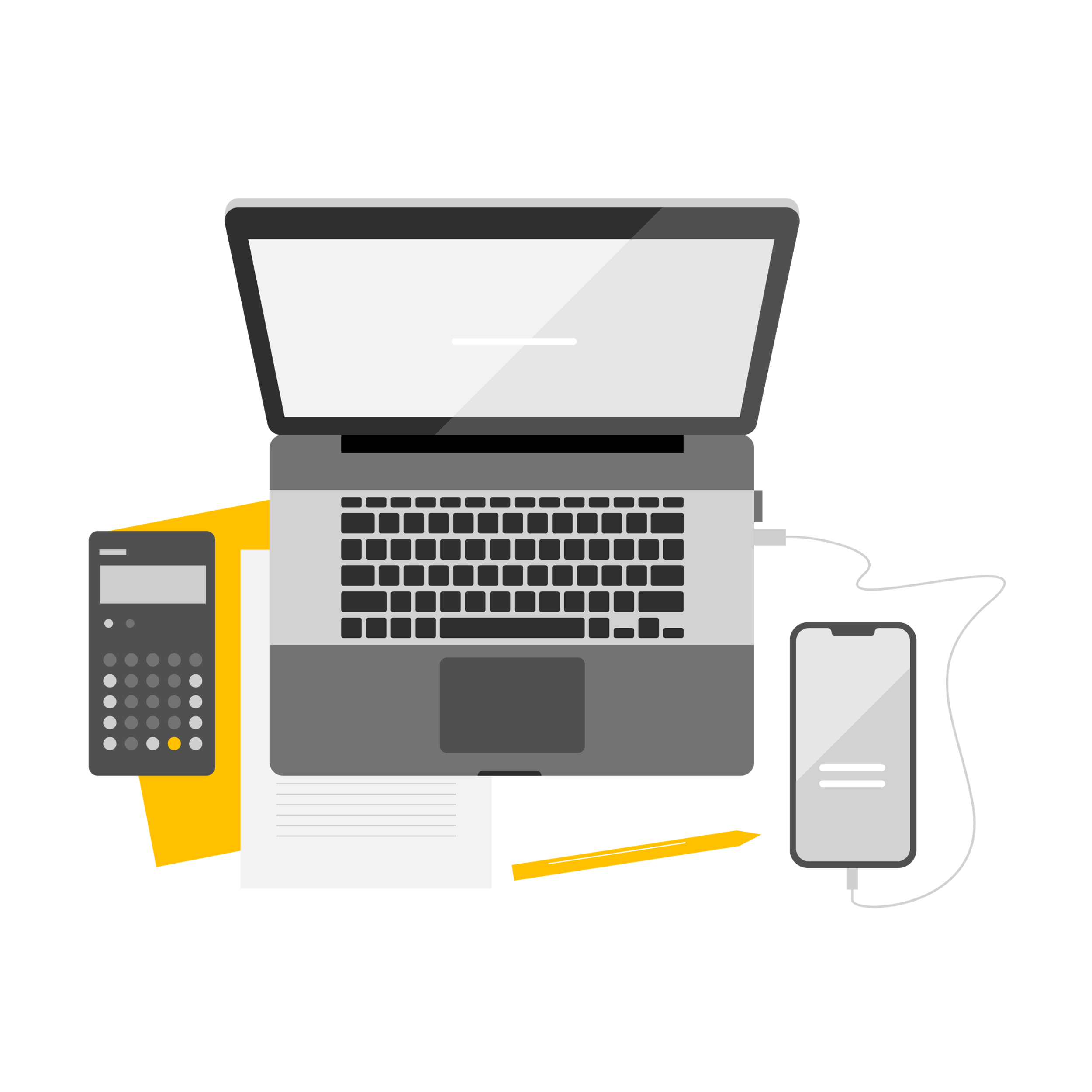 How do you treat your friends? 
How do you treat your old clothes? 
How do you treat your phone? 
How do you treat yourself?